F1
THUYẾT MINH VỀ MỘT THỂ LOẠI VĂN HỌC
THUYẾT MINH VỀ MỘT THỂ LOẠI VĂN HỌC
MỤC TIÊU CẦN ĐẠT:
1. Kiến thức
 - Nắm được các kĩ năng và vận dụng để làm bài văn thuyết minh về một thể loại văn học.
- Thấy được muốn làm bài văn thuyết minh chủ yếu phải dựa vào quan sát, tìm hiểu, tra cứu.
-  Hiểu và cảm thụ được giá trị của một thể loại văn học.
2. Kĩ năng:
 - Rèn luyện năng lực quan sát, nhận thức, dùng kết quả quan sát để làm bài văn thuyết minh một thể loại văn học.
- Tìm ý, lập dàn ý cho bài văn thuyết minh về một thể loại văn học
- Tạo lập được một văn bản thuyết minh về một thể loại văn học.
Thuyết minh  về một thể loại văn học
Ngữ văn 8
I.Từ quan sát đến mô tả, thuyết minh đặc
    điểm một thể loại văn học
Văn bản:

          VÀO NHÀ NGỤC QUẢNG ĐÔNG CẢM TÁC
* Đề bài:  “ Thuyết minh đặc điểm thể thơ thất ngôn bát cú”.
Vẫn là hào kiệt ,vẫn phong lưu	Chạy mỏi chân thì hãy ở tù.
  	Đã khách không nhà trong bốn biển,
  	Lại người có tội giữa năm châu.
  	Bủa tay ôm chặt bồ kinh tế,
  	Mở miệng cười  tan cuộc oán thù.
  	Thân ấy vẫn còn còn sự nghiệp,
  	Bao  nhiêu nguy hiểm sợ gì đâu.

                                           Phan Bội Châu
            Trong Thơ văn yêu nước và cách mạng đầu thế kỷ XX,                                                                                        
                                              NXB Văn học, Hà Nội 1976
Bài thơ có mấy dòng, mỗi dòng có mấy chữ(tiếng)? Số dòng, số chữ có bắt buộc không? Có thể thêm bớt số dòng, số tiếng trong bài thơ được hay không ?
Tiếng có thanh huyền và thanh ngang gọi là tiếng bằng kí hiệu là B, các tiếng có thanh sắc, nặng,  hỏi, ngã gọi là tiếng trắc kí hiệu là T. Hãy ghi kí hiệu bằng, trắc cho từng tiếng trong bài thơ ?
Thuyết minh  về một thể loại văn học
Ngữ văn 8
I.Từ quan sát đến mô tả, thuyết minh đặc
    điểm một thể loại văn học
Văn bản:

     VÀO NHÀ NGỤC QUẢNG ĐÔNG CẢM TÁC
* Đề bài:  “ Thuyết minh đặc điểm thể thơ thất ngôn bát cú”.
Vẫn là hào kiệt ,vẫn phong lưu	Chạy mỏi chân thì hãy ở tù.
  	Đã khách không nhà trong bốn biển,
  	Lại người có tội giữa năm châu.
  	Bủa tay ôm chặt bồ kinh tế,
  	Mở miệng cười  tan cuộc oán thù.
  	Thân ấy vẫn còn còn sự nghiệp,
  	Bao  nhiêu nguy hiểm sợ gì đâu.

                                           Phan Bội Châu
            Trong Thơ văn yêu nước và cách mạng đầu thế kỷ XX,                                                                                        
                                              NXB Văn học, Hà Nội 1976
1. Quan sát, nhận xét đặc điểm thể thơ thất ngôn bát cú.
Hãy nhận xét mối quan hệ (B), (T) giữa các dòng với nhau ? (Gợi ý: Nếu dòng trên tiếng bằng ứng với dòng dưới tiếng trắc thì gọi là “đối” với nhau, nếu dòng trên tiếng bằng ứng với dòng dưới tiếng bằng thì gọi là “niêm” với nhau)
Thuyết minh  về một thể loại văn học
Ngữ văn 8
I.Từ quan sát đến mô tả, thuyết minh đặc
    điểm một thể loại văn học
Văn bản:

     VÀO NHÀ NGỤC QUẢNG ĐÔNG CẢM TÁC
* Đề bài:  “ Thuyết minh đặc điểm thể thơ thất ngôn bát cú”.
Vẫn là hào kiệt ,vẫn phong lưu	Chạy mỏi chân thì hãy ở tù.
  	Đã khách không nhà trong bốn biển,
  	Lại người có tội giữa năm châu.
  	Bủa tay ôm chặt bồ kinh tế,
  	Mở miệng cười  tan cuộc oán thù.
  	Thân ấy vẫn còn còn sự nghiệp,
  	Bao  nhiêu nguy hiểm sợ gì đâu.

                                           Phan Bội Châu
            Trong Thơ văn yêu nước và cách mạng đầu thế kỷ XX,                                                                                        
                                              NXB Văn học, Hà Nội 1976
Quan sát bài thơ cho biết những tiếng nào hiệp vần với nhau ? Nằm ở vị trí nào trong dòng thơ và đó là vần bằng hay trắc? ( Gợi ý: Những tiếng có bộ phận vần giống nhau, ví dụ: an, than, can… là những tiếng hiệp vần với nhau. Vần có thanh huyền hoặc thanh ngang gọi là vần bằng, vần có các thanh hỏi, sắc, ngã nặng gọi là vần trắc )
Cho biết câu thơ trong bài ngắt nhịp như thế nào?
Thuyết minh  về một thể loại văn học
Ngữ văn 8
I.Từ quan sát đến mô tả, thuyết minh đặc
    điểm một thể loại văn học
Văn bản:

          VÀO NHÀ NGỤC QUẢNG ĐÔNG CẢM TÁC
* Đề bài:  “ Thuyết minh đặc điểm thể thơ thất ngôn bát cú”.
Vẫn là hào kiệt ,vẫn phong lưu	Chạy mỏi chân thì hãy ở tù.
  	Đã khách không nhà trong bốn biển,
  	Lại người có tội giữa năm châu.
  	Bủa tay ôm chặt bồ kinh tế,
  	Mở miệng cười  tan cuộc oán thù.
  	Thân ấy vẫn còn còn sự nghiệp,
  	Bao  nhiêu nguy hiểm sợ gì đâu.

                                           Phan Bội Châu
            Trong Thơ văn yêu nước và cách mạng đầu thế kỷ XX,                                                                                        
                                              NXB Văn học, Hà Nội 1976
Bài thơ thất ngôn bát cú này có bố cục như thế nào ?
Qua tìm hiểu em hãy cho biết muốn lập dàn bài cho bài văn thuyết minh một thể loại văn học chúng ta cần trình bày những nội dung gì ?
Để thuyết minh một thể loại văn học chúng ta cần lưu ý điều gì?
LUYỆN TẬP
Đọc tài liệu tham khảo sau để tìm thấy những gợi ý cần thiết cho việc lập dàn bài và viết bài thuyết minh đặc điểm chính của truyện ngắn trên cơ  sở các truyện ngắn đã học: Tôi đi học, Lão Hạc. Chiếc lá cuối cùng.
TRUYỆN NGẮN
Truyện ngắn là hình thức tự sự loại nhỏ. Truyện ngắn khác với truyện vừa ở dung lượng nhỏ, tập trung mô tả một mảnh của cuộc sống: một biến cố, một hành động, một trạng thái nào đó trong cuộc đời nhân vật, thể hiện một khía cạnh của tính cách hay một mặt nào đó của đời sống xã hội. Do đó truyện ngắn thường ít nhân vật và sự kiện.
Cốt truyện của truyện ngắn thường diễn ra trong một không gian, thời gian hạn chế. Nó không kể trọn vẹn một quá trình diễn biến một đời người mà chọn lấy những khoảnh khắc, những “lát cắt” của cuộc sống để thể hiện. Kết cấu của truyện ngắn thường là sự sắp đặt những đối chiếu, tương phản để làm bật ra chủ đề. Do đó, mà truyện ngắn thường là ngắn.
Truyện ngắn tuy ngắn nhưng có thể đề cập tới những vấn đề lớn của cuộc đời. Tác phẩm của nhiều bậc thầy trong thể loại này đã cho ta biết điều đó. 
(Theo Từ điển văn học)
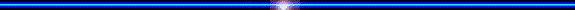 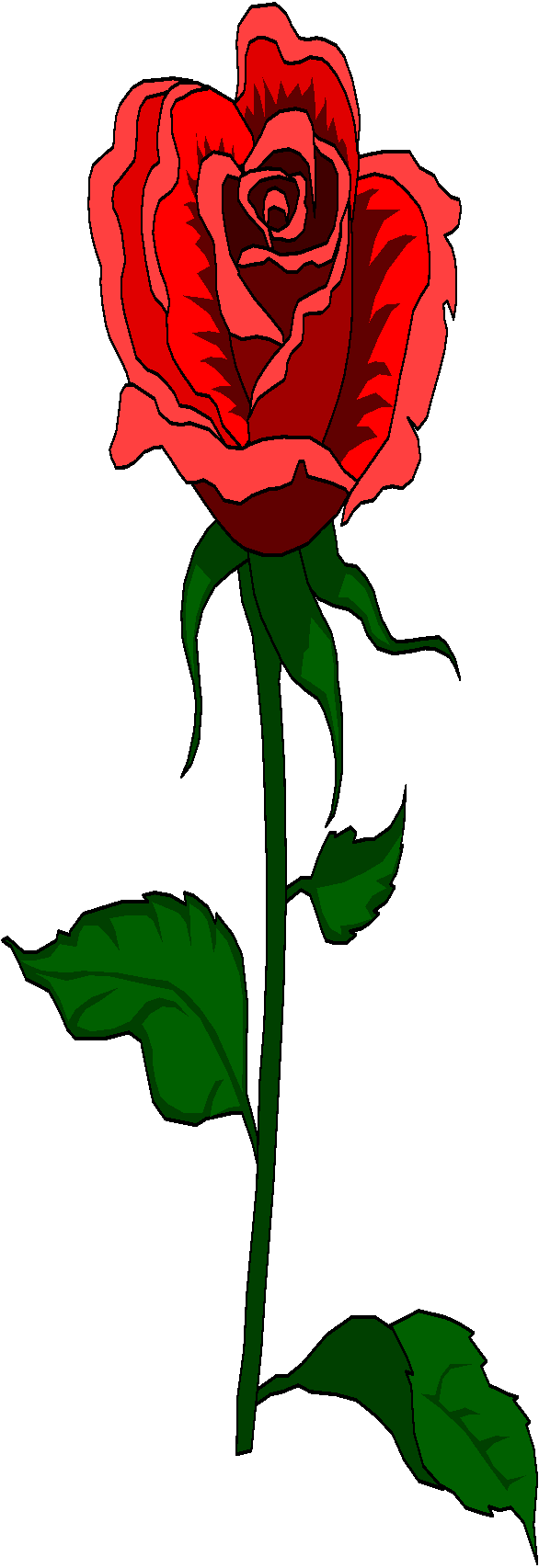 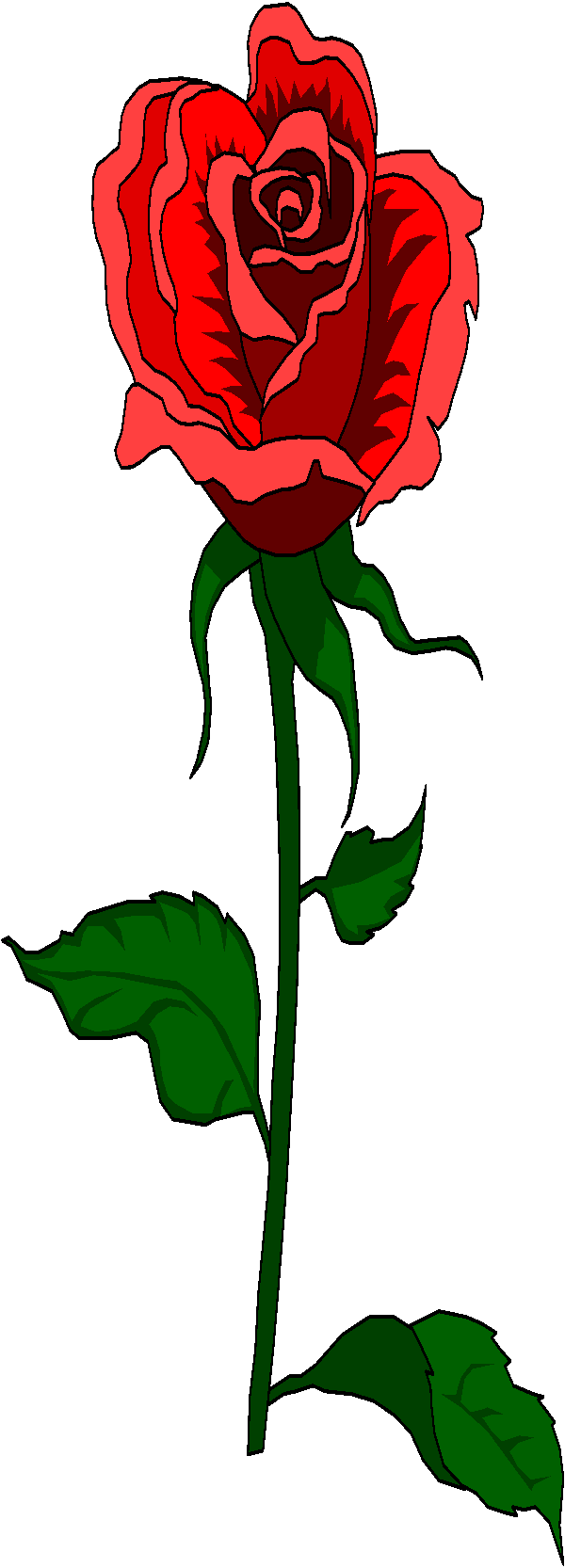 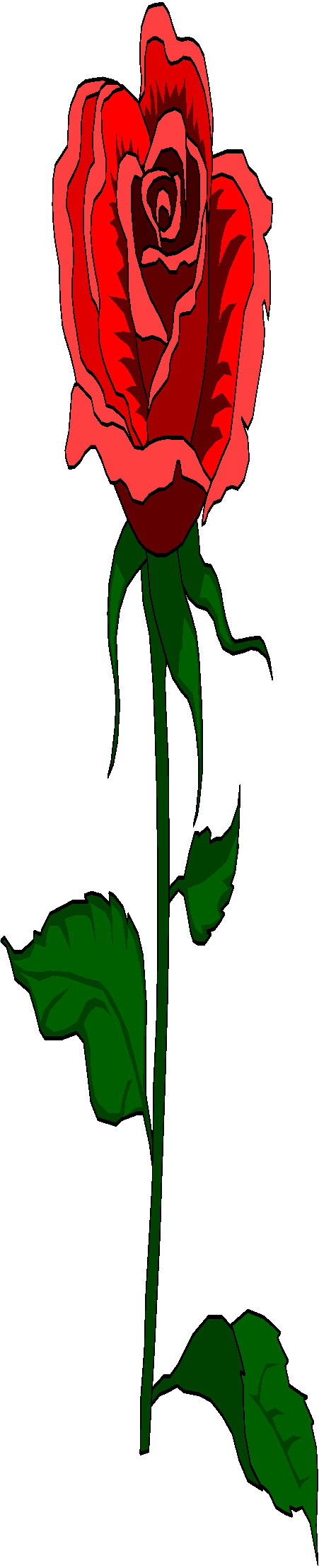 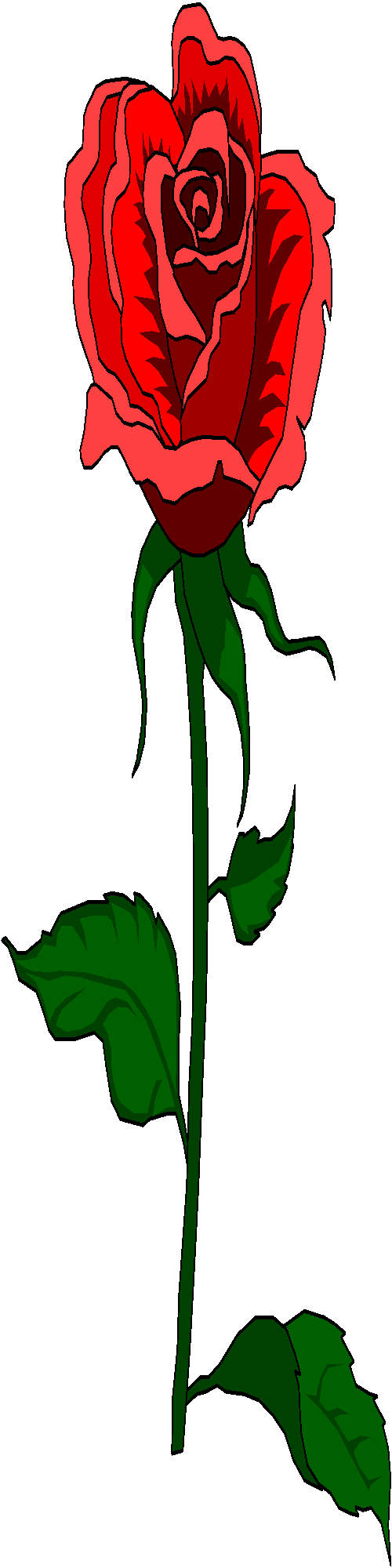 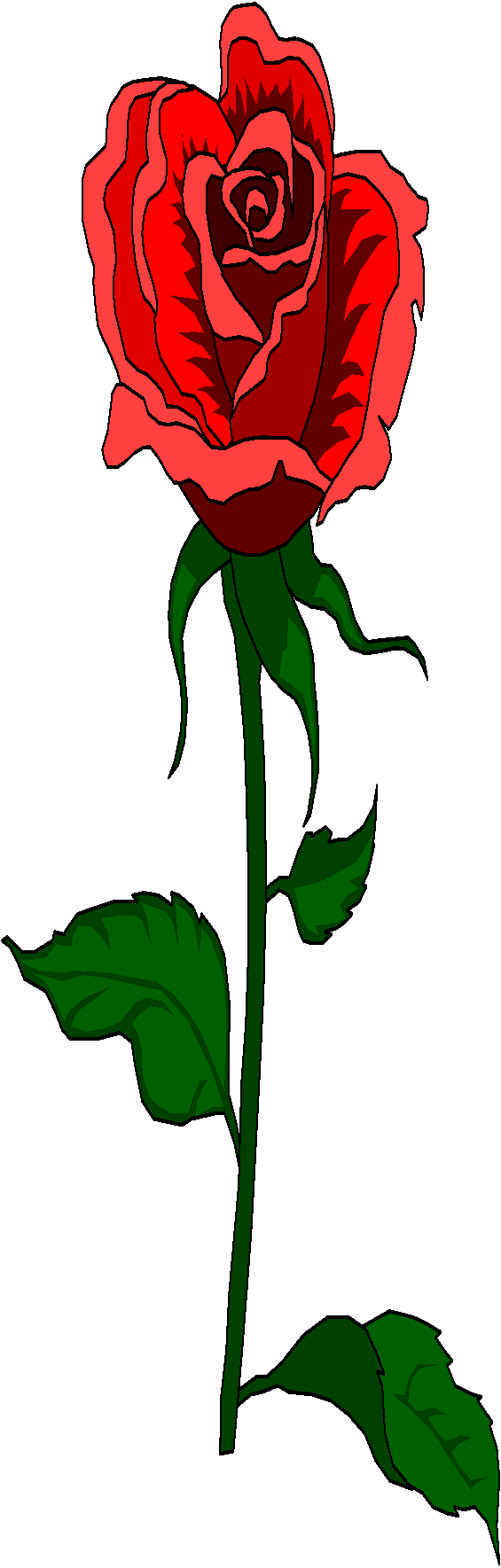 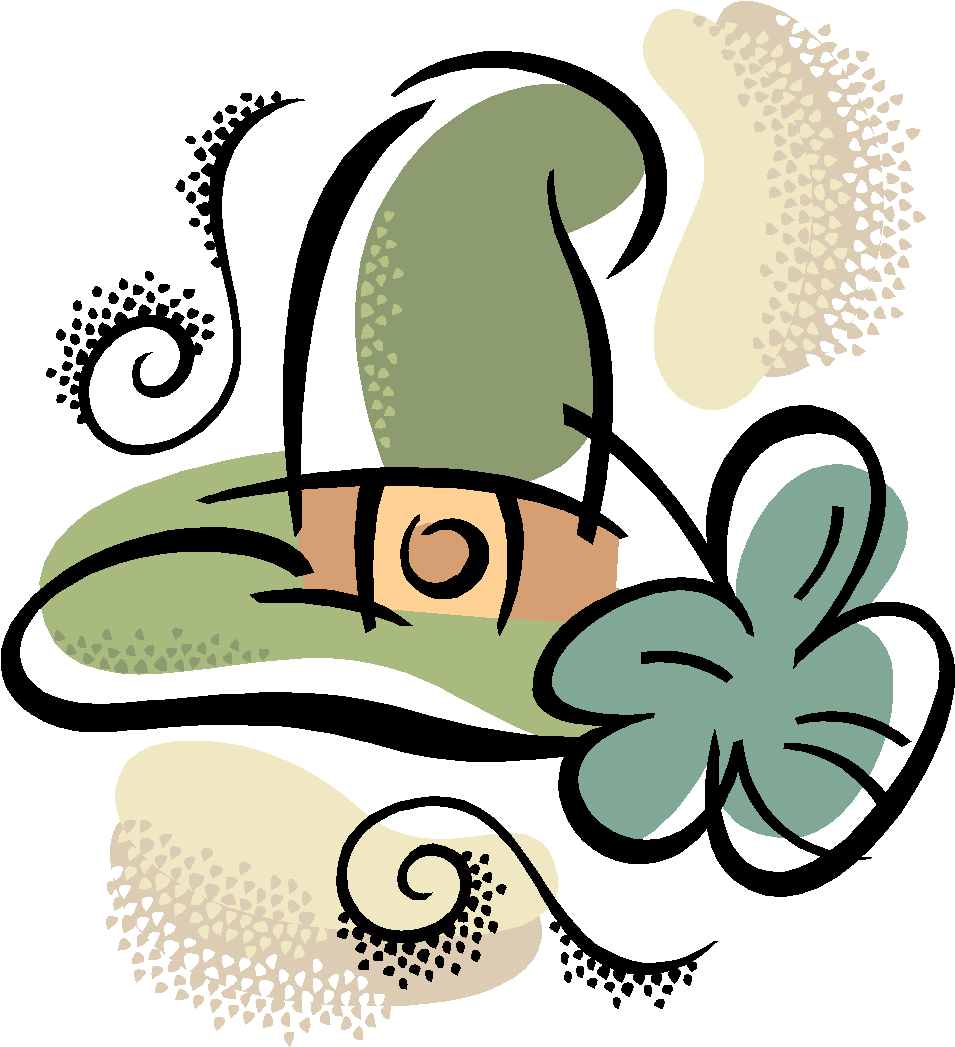 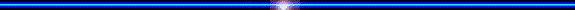 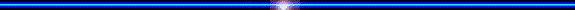 Chúc các em nghiên cứu bài thật hiệu quả!
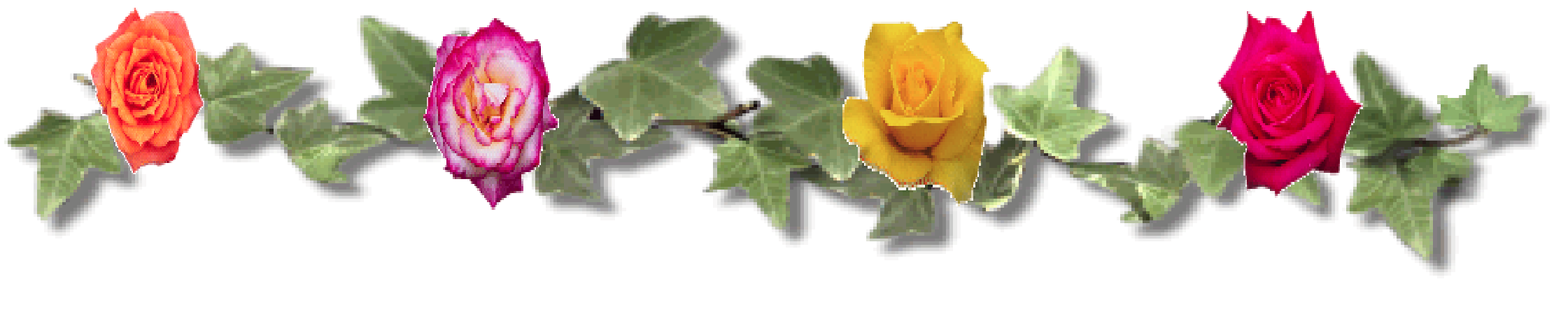 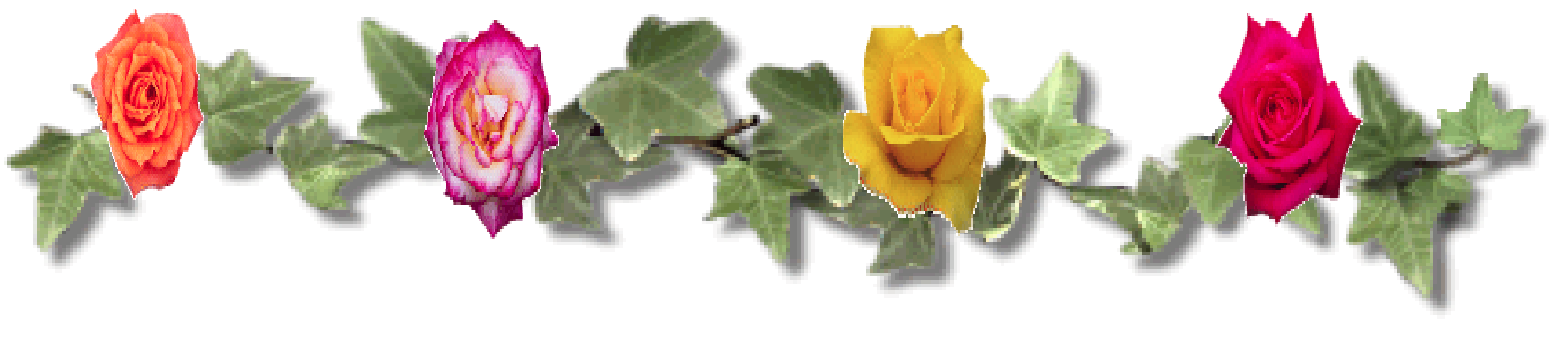 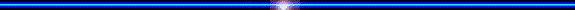